Covid-19 Update
December 13, 2022
Reported Covid-19 Cases in Mono County
Covid positives are massively underreported right now due to use of home antigen testing
Wastewater Surveillance Data much more useful 
Some counties in CA reporting circulating Covid-19 levels equal to or higher than the Omicron surge in Jan 2022
Week of 11/13: 14
Week of 11/20: 16
Week of 11/27: 17
Week of 12/4: 13
2
Total positive cases (PCR Conf): 3238 Positivity rate: 5.1%/ Case Rate/100,000: 13.3
3
Population Adjusted Case-Rate per 100,000
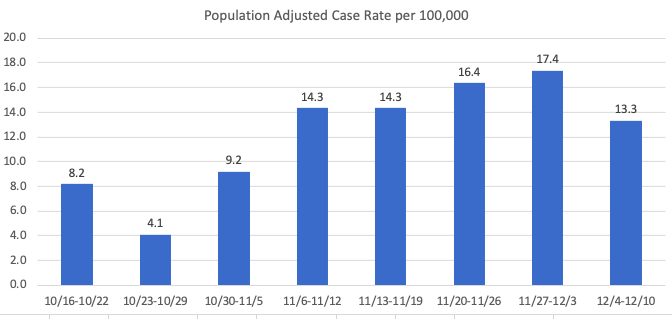 4
Covid-19, RSV,& Influenza in Mono County
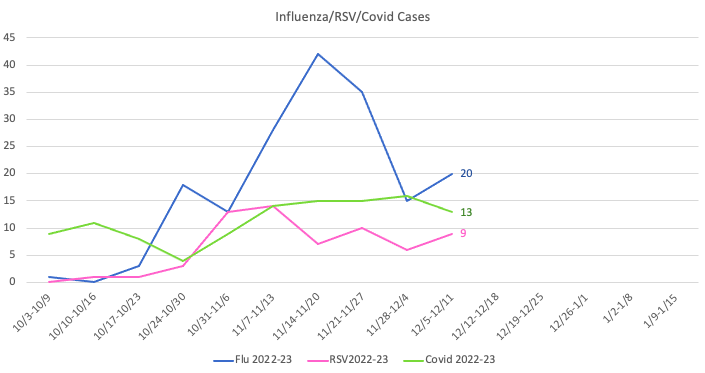 5
CDPH Covid-19 Modeling Forecast
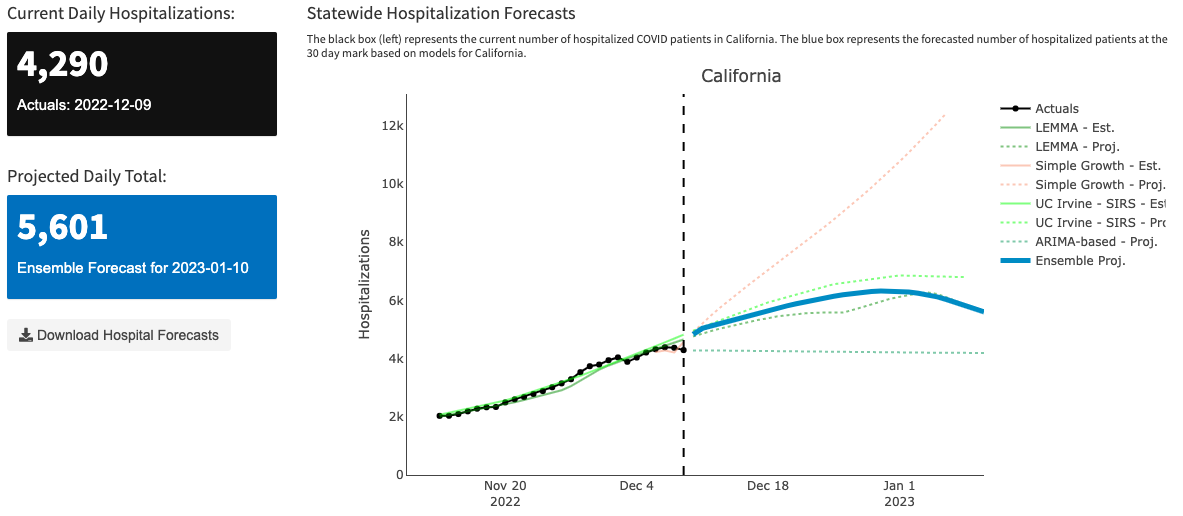 6
https://calcat.covid19.ca.gov/cacovidmodels/
November Flu/Covid Vaccinations
20XX
7
Total Flu/Covid Vaccinations since September
20XX
8
Bivalent Boosters Efficacy
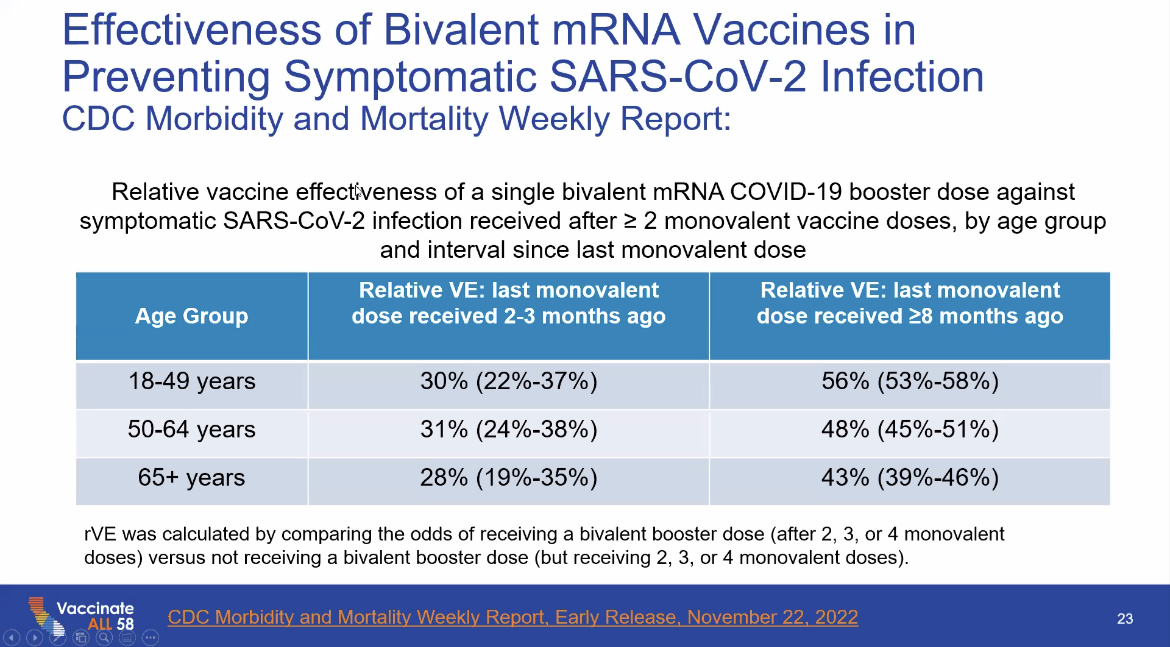 Percentages indicate risk of symptomatic Covid. 

Takeaway: This study showed that receiving a single bivalent booster significantly reduced risk of symptomatic Covid.
9
Contact Tracing
20XX
10
Testing
20XX
11
Test to Treat
12
Hospital Status
20XX
13
Anticipated Surge
20XX
14
Recent Recognition
Highest vaccination rate in region
Region includes: Alpine, Amador, Calaveras, Inyo, Mariposa, Mono & Tuolumne
Bivalent percentage:
13.6 Statewide
12.4% Mono County
15
Questions
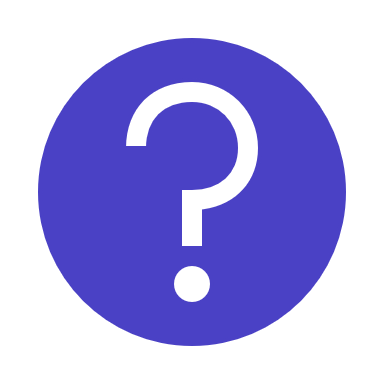 20XX
16